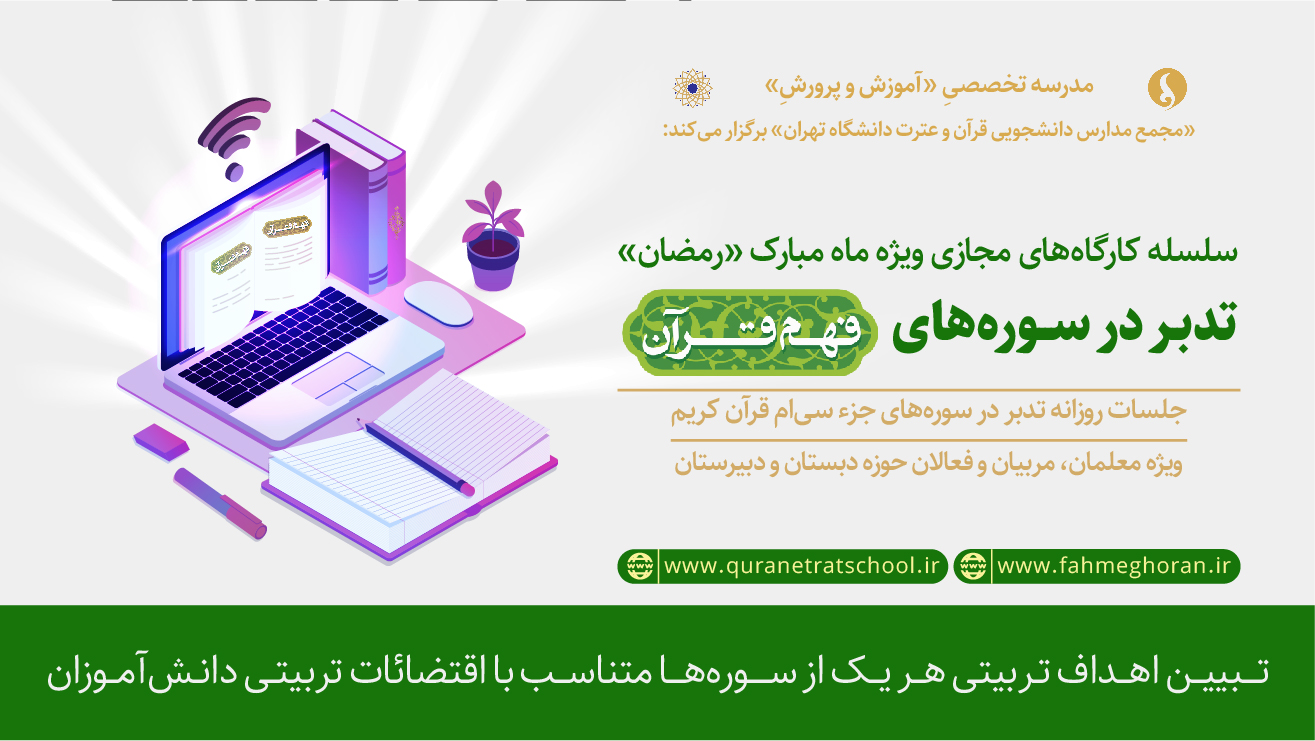 جلساات تدبر در سوزه های فعم قرآن........ ماه مبارک رمضان 98
سوره مبارکه حمد
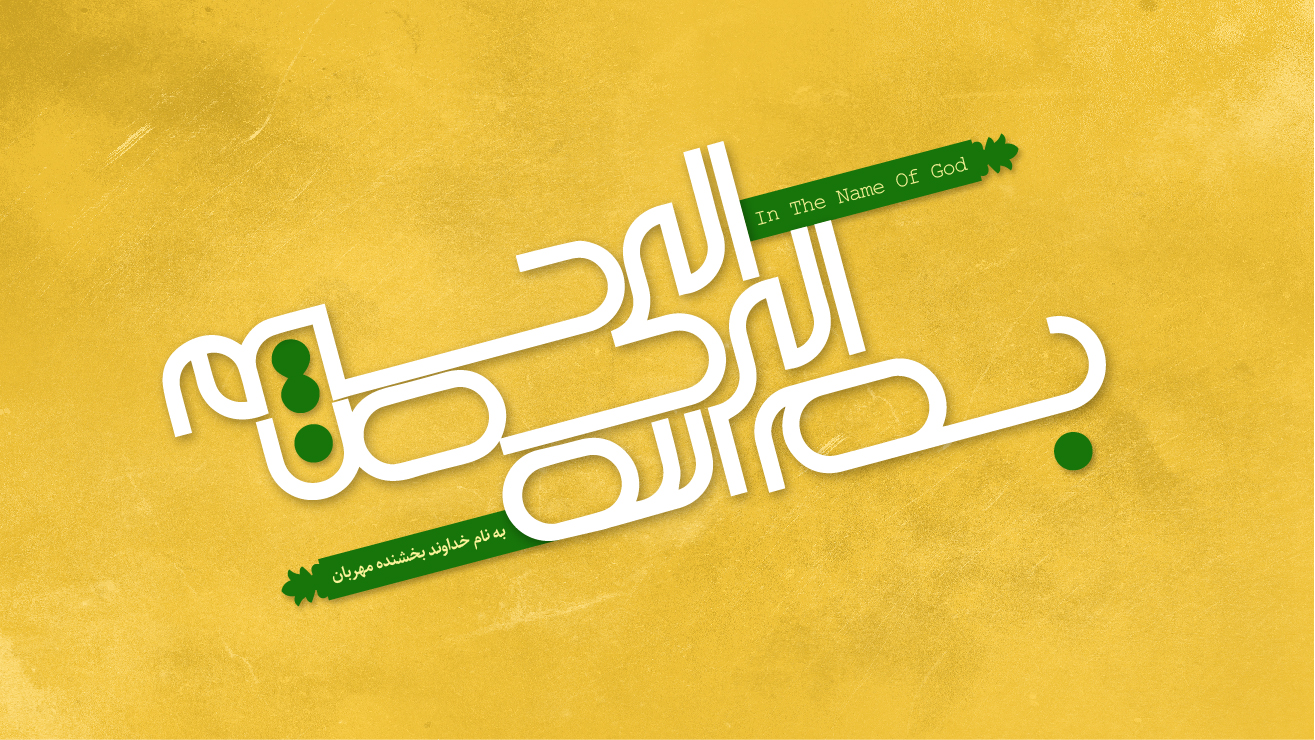 سوره مبارکه قریش
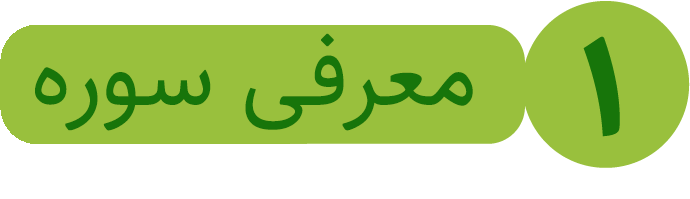 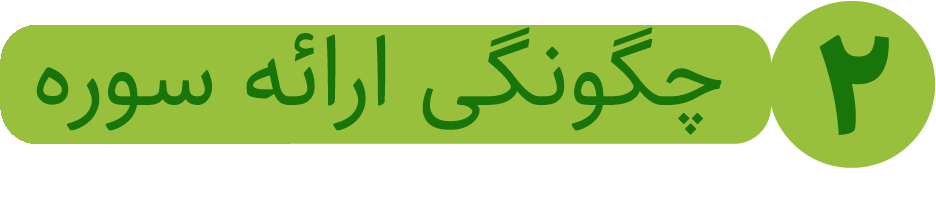 سوره مبارکه قریش
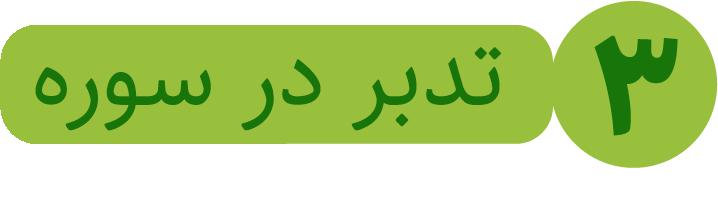 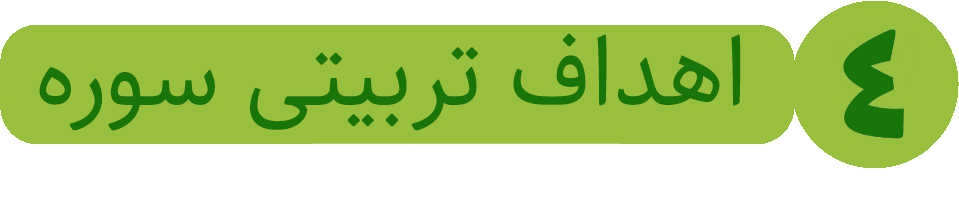 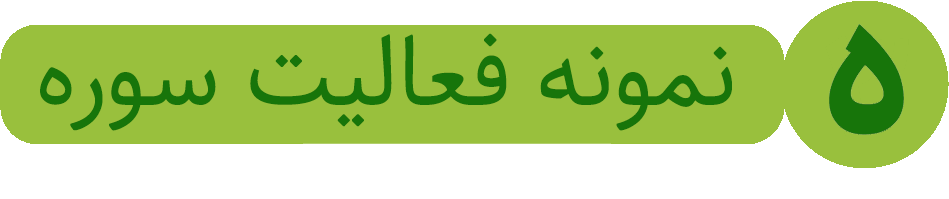 سوره مبارکه قریش
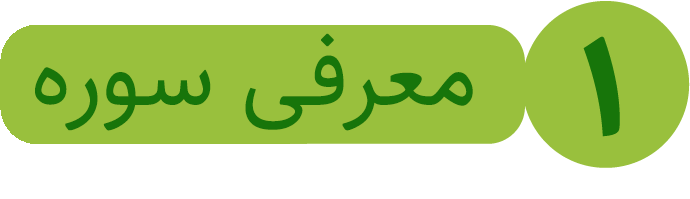 بِسْمِ اللَّـهِ الرَّ‌حْمَـنِ الرَّ‌حِيمِ
لِأِیلَافِ قُرَیشٍ 1 
إِیلَافِهِم رِحلَةَ الشِّتاءِ و الصَّیفِ 2
فَلیَعبُدُوا رَبَّ هذَاالبَیتِ 3
أَلَّذی أَطعَمَهُم مِن جُوعٍ و ءَامَنَهُم مِن خَوفٍ 4
سوره مبارکه قریش
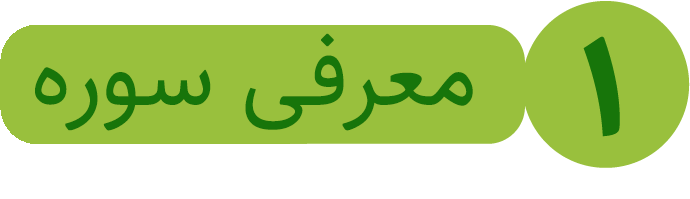 بِسْمِ اللَّـهِ الرَّ‌حْمَـنِ الرَّ‌حِيمِ
لِأِیلَافِ قُرَیشٍ 1 
إِیلَافِهِم رِحلَةَ الشِّتاءِ و الصَّیفِ 2
فَلیَعبُدُوا رَبَّ هذَاالبَیتِ 3
أَلَّذی أَطعَمَهُم مِن جُوعٍ و ءَامَنَهُم مِن خَوفٍ 4
سوره مبارکه قریش
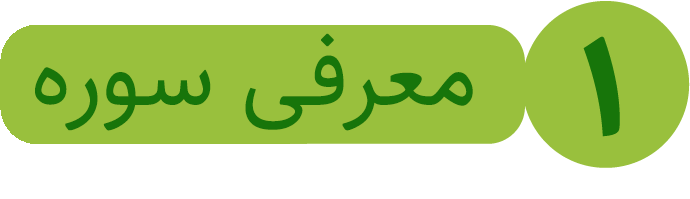 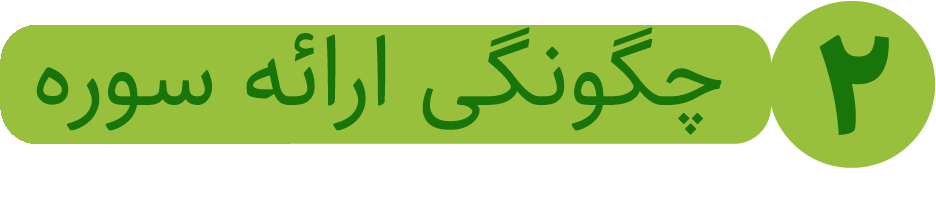 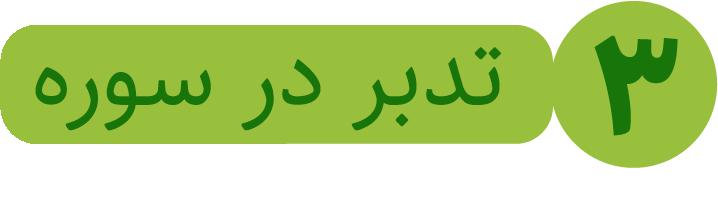 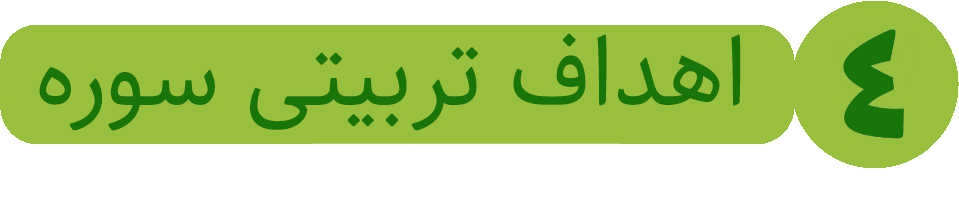 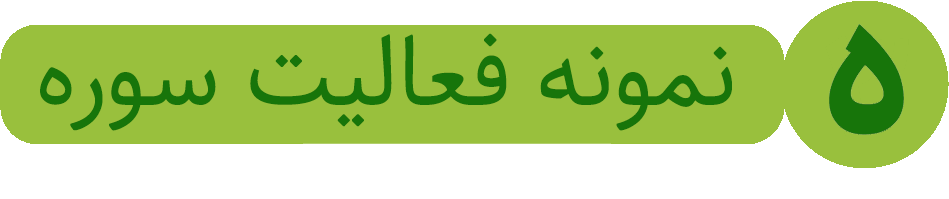 سوره مبارکه قریش
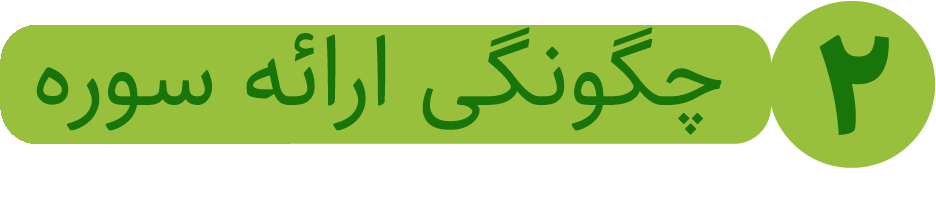 سوره‌ای برای درک اهمیت الفت و تشکیل گروه
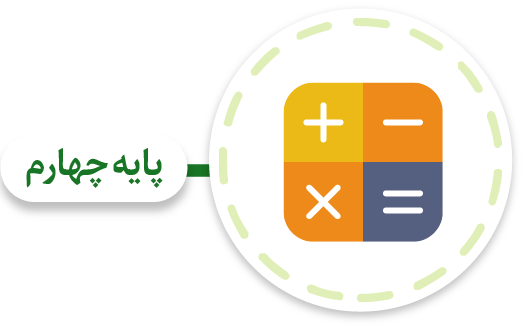 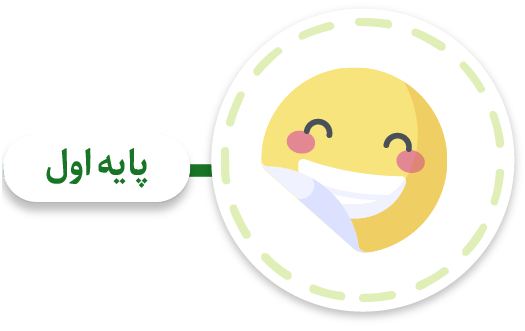 تعیین کارهای خوبی که فردی انجام 
نمی‌شود و تألیف با دیگران برای انجام گروهی آنها
مواجه شدن با کارهای جمعی که به صورت فردی انجام نمی‌شود.
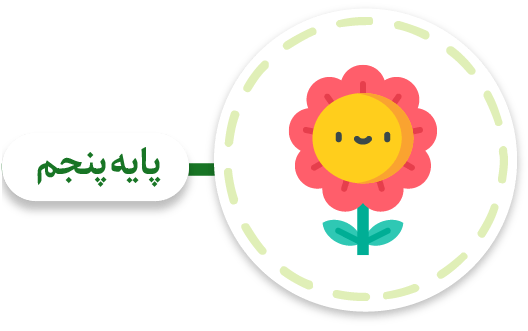 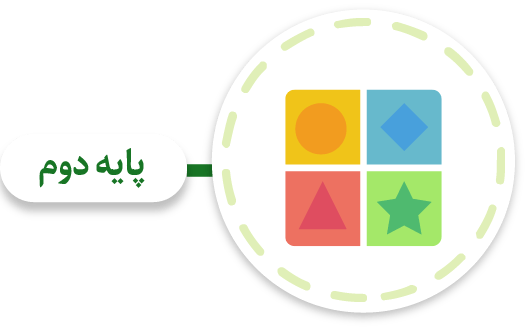 آشنایی با نقش‌های اجتماعی مرتبط با 
تأمین نیازها و ایجاد امنیت؛ و توجه به عبودیت خداوند به عنوان شکر نعمت ایلاف
آشنایی با تنوع کارهایی که باید جمعی انجام شود و درک تمایز آنها با کارهای فردی
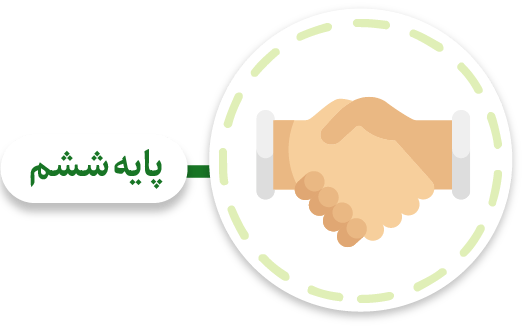 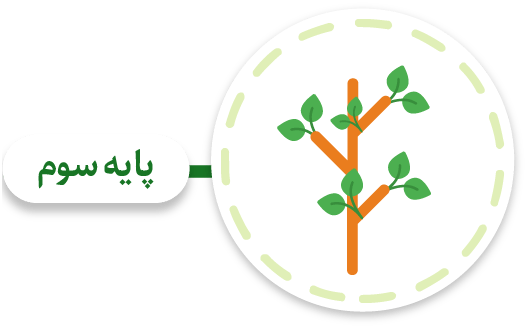 پذیرش تمرینی نقش‌های اجتماعی مرتبط با تأمین نیازها و ایجاد امنیت؛ مانند ایفای موقت نقش پدر، مدیر، ناظم و ...
تألیف با دوستان و تشکیل یک جمع کوچک و انجام یک کار ساده گروهی
سوره مبارکه قریش
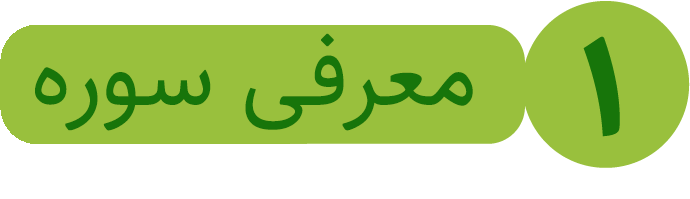 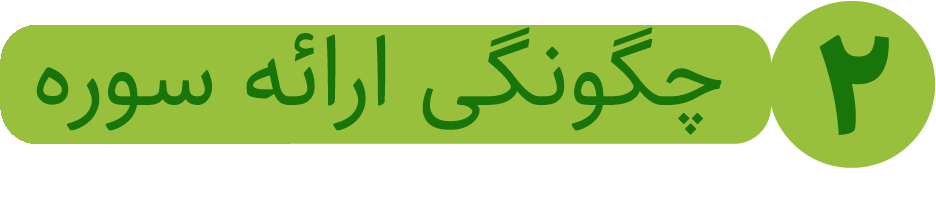 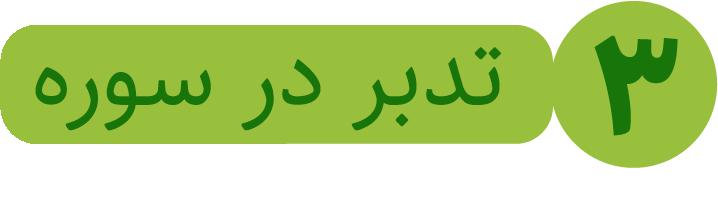 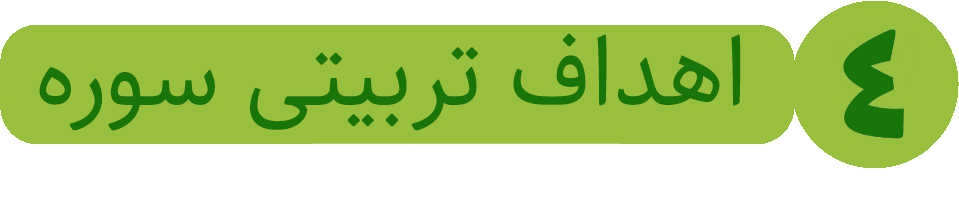 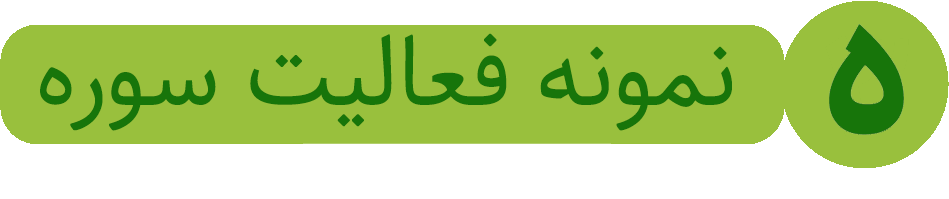 سوره مبارکه قریش
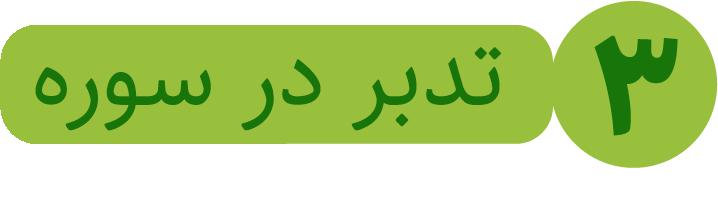 بِسْمِ اللَّـهِ الرَّ‌حْمَـنِ الرَّ‌حِيمِ
لِأِیلَافِ قُرَیشٍ 1 
إِیلَافِهِم رِحلَةَ الشِّتاءِ و الصَّیفِ 2
فَلیَعبُدُوا رَبَّ هذَاالبَیتِ 3
أَلَّذی أَطعَمَهُم مِن جُوعٍ و ءَامَنَهُم مِن خَوفٍ 4
سوره مبارکه قریش
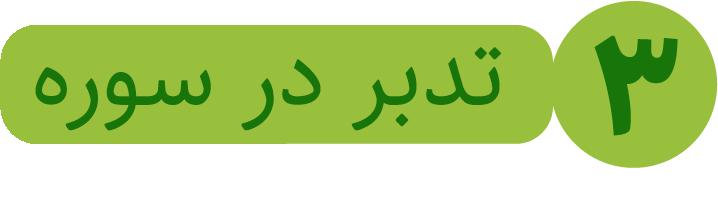 بِسْمِ اللَّـهِ الرَّ‌حْمَـنِ الرَّ‌حِيمِ
لِأِیلَافِ قُرَیشٍ 1 
إِیلَافِهِم رِحلَةَ الشِّتاءِ و الصَّیفِ 2
فَلیَعبُدُوا رَبَّ هذَاالبَیتِ 3
أَلَّذی أَطعَمَهُم مِن جُوعٍ و ءَامَنَهُم مِن خَوفٍ 4
سوره مبارکه قریش
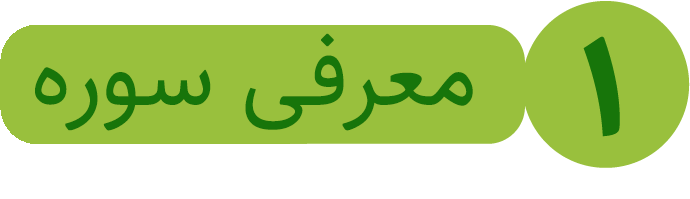 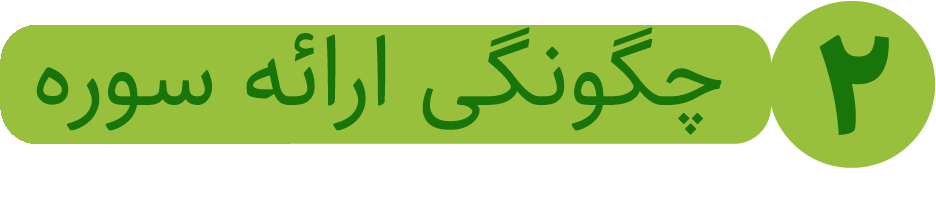 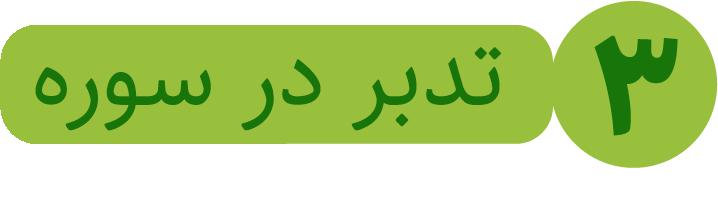 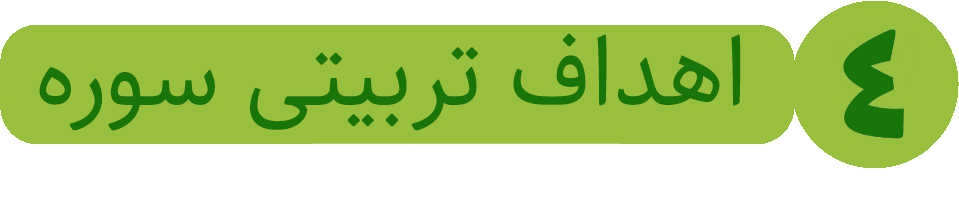 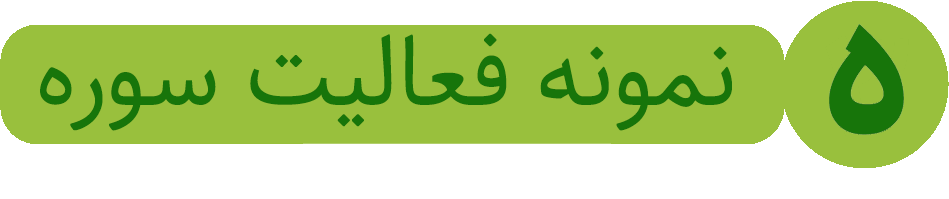 سوره مبارکه قریش
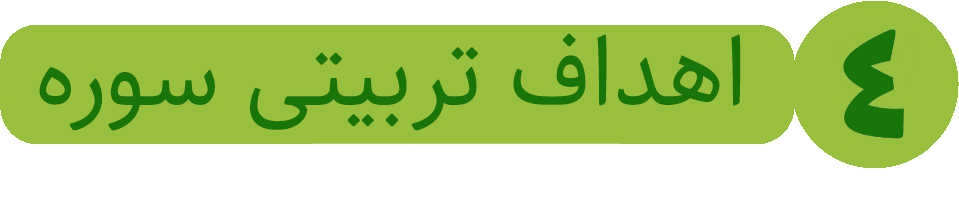 سوره‌ای برای درک اهمیت الفت و تشکیل گروه
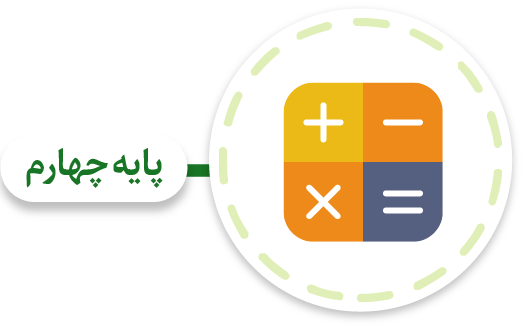 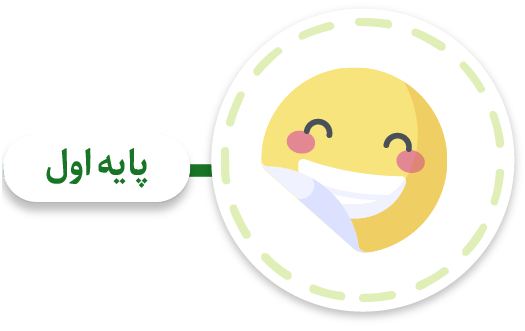 تعیین کارهای خوبی که فردی انجام 
نمی‌شود و تألیف با دیگران برای انجام گروهی آنها
مواجه شدن با کارهای جمعی که به صورت فردی انجام نمی‌شود.
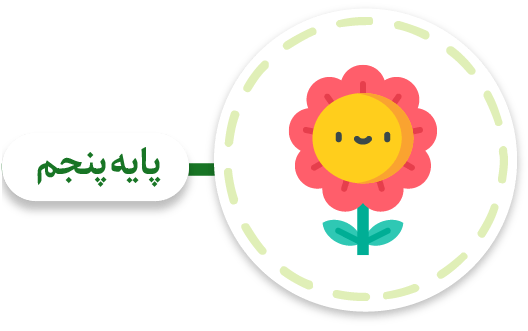 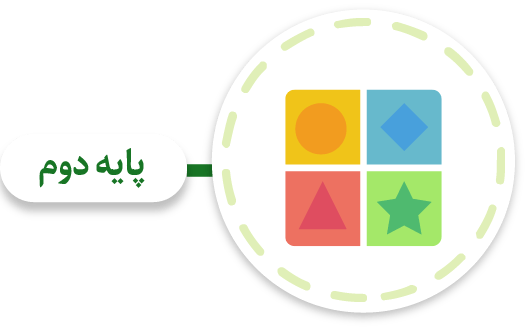 آشنایی با نقش‌های اجتماعی مرتبط با 
تأمین نیازها و ایجاد امنیت؛ و توجه به عبودیت خداوند به عنوان شکر نعمت ایلاف
آشنایی با تنوع کارهایی که باید جمعی انجام شود و درک تمایز آنها با کارهای فردی
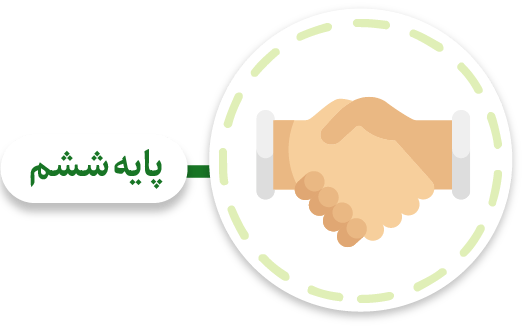 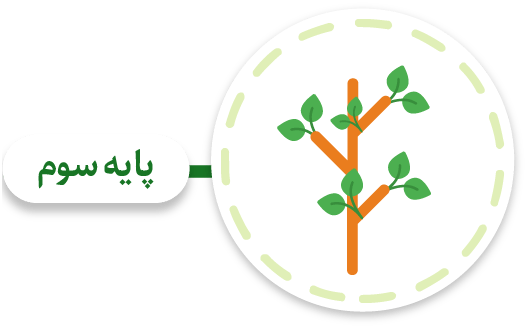 پذیرش تمرینی نقش‌های اجتماعی مرتبط با تأمین نیازها و ایجاد امنیت؛ مانند ایفای موقت نقش پدر، مدیر، ناظم و ...
تألیف با دوستان و تشکیل یک جمع کوچک و انجام یک کار ساده گروهی
سوره مبارکه قریش
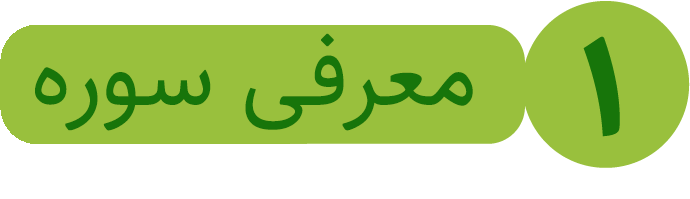 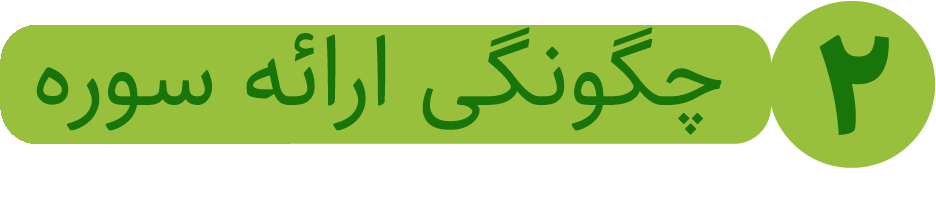 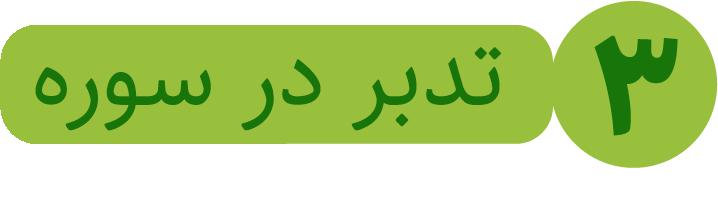 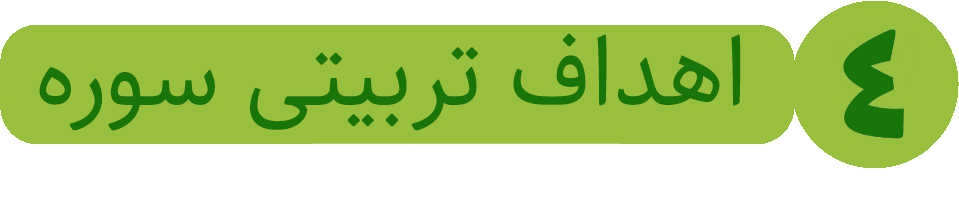 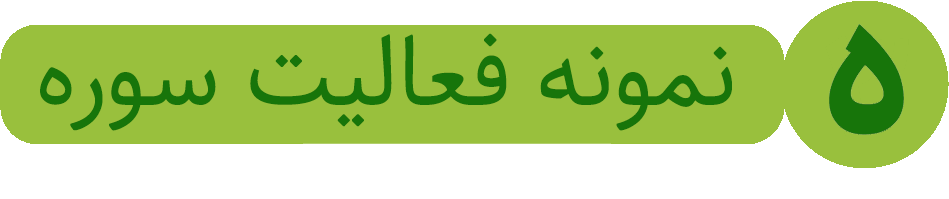 سوره مبارکه قریش
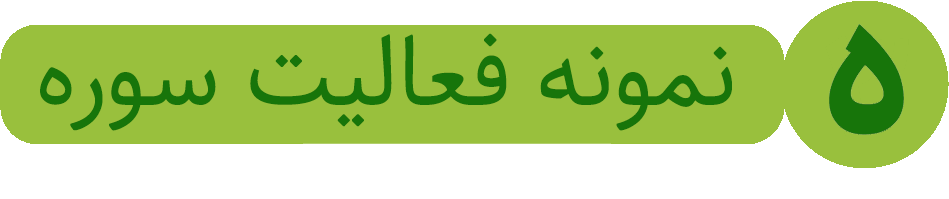 www.Fahmeghoran.ir
سوره مبارکه قریش
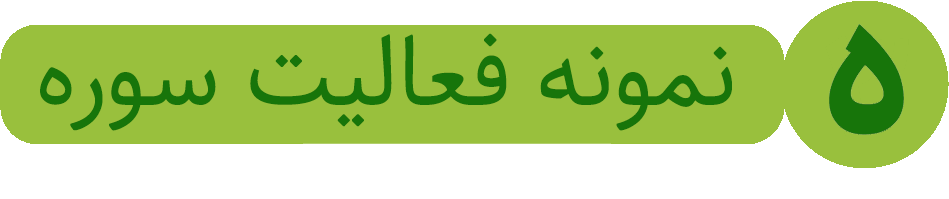 سوره‌ای برای درک اهمیت الفت و تشکیل گروه
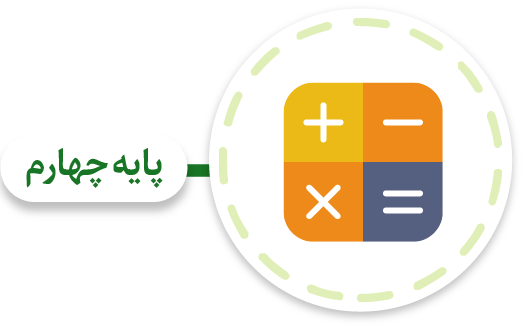 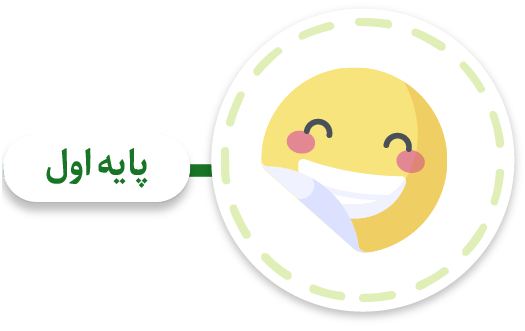 تعیین کارهای خوبی که فردی انجام 
نمی‌شود و تألیف با دیگران برای انجام گروهی آنها
مواجه شدن با کارهای جمعی که به صورت فردی انجام نمی‌شود.
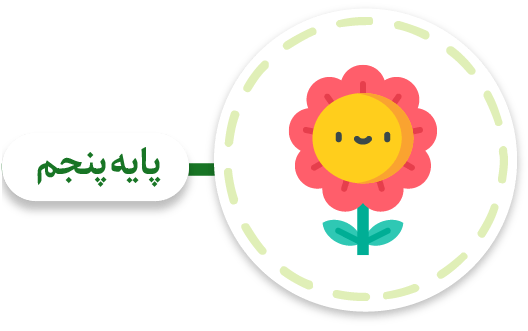 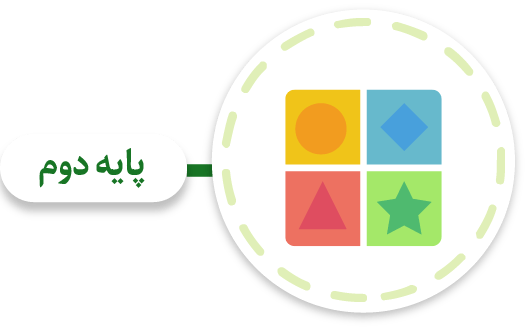 آشنایی با نقش‌های اجتماعی مرتبط با 
تأمین نیازها و ایجاد امنیت؛ و توجه به عبودیت خداوند به عنوان شکر نعمت ایلاف
آشنایی با تنوع کارهایی که باید جمعی انجام شود و درک تمایز آنها با کارهای فردی
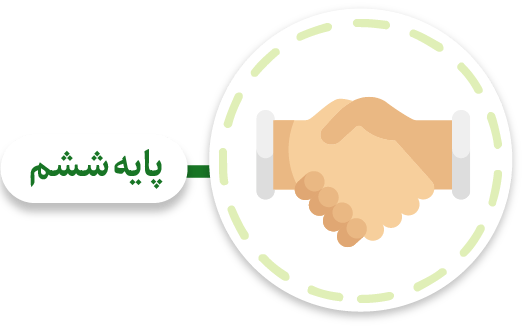 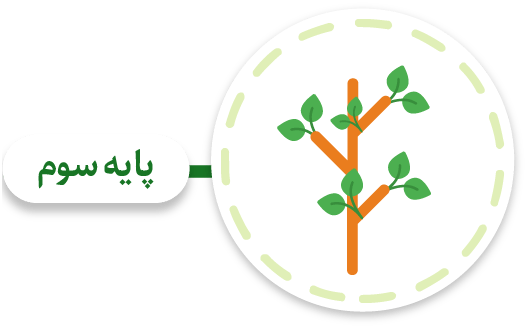 پذیرش تمرینی نقش‌های اجتماعی مرتبط با تأمین نیازها و ایجاد امنیت؛ مانند ایفای موقت نقش پدر، مدیر، ناظم و ...
تألیف با دوستان و تشکیل یک جمع کوچک و انجام یک کار ساده گروهی